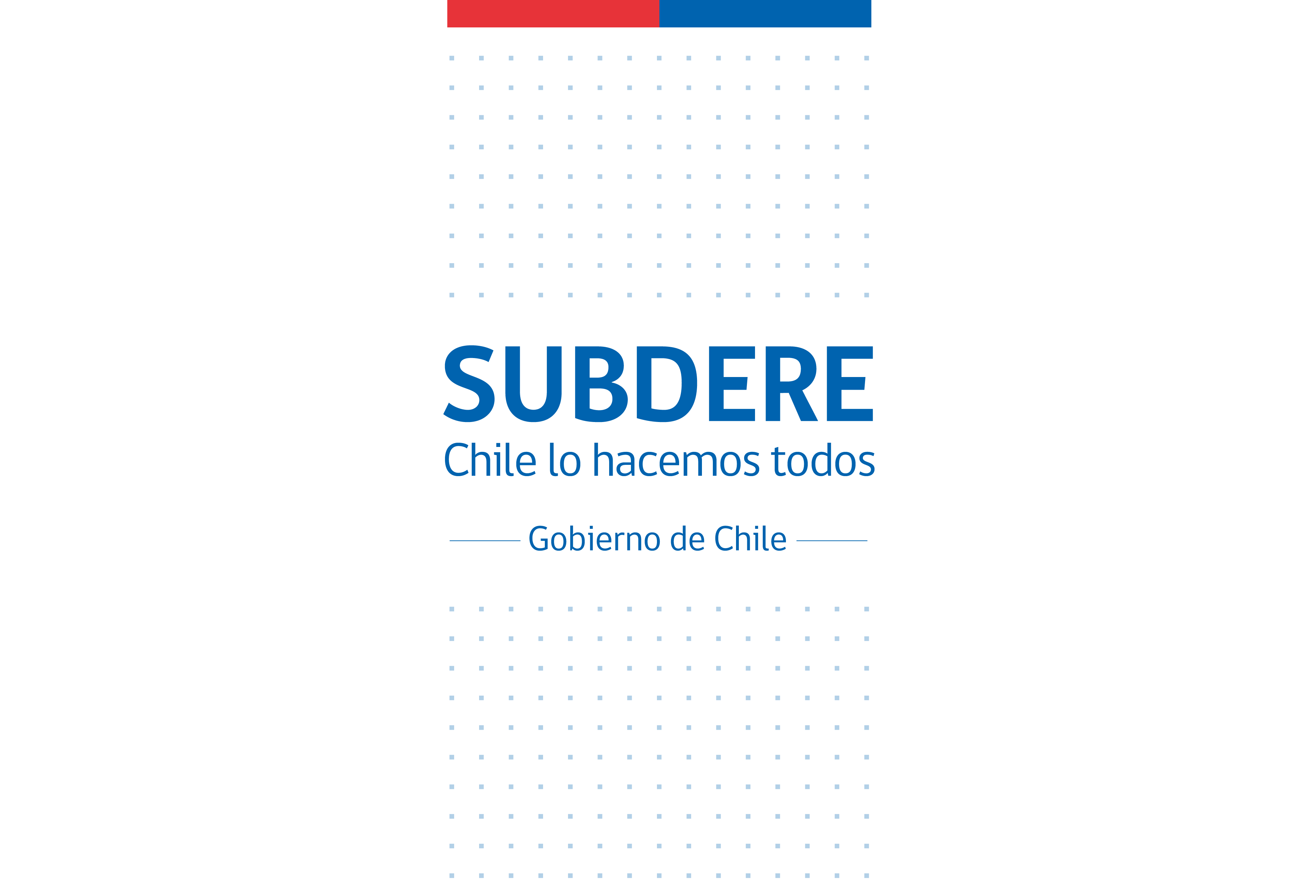 1
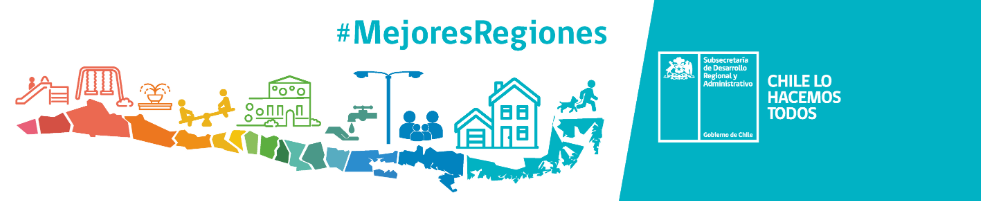 Informe de Ejecución PresupuestariaPrograma de Inversión de los Gobiernos RegionalesAl 31 de Mayo de 2019
2
Programa de Inversión Gobiernos RegionalesGasto Devengado al 31 de Mayo 2019 – Montos Miles $
Fuente: DIPRES – SIGFE: No incorpora: Inversión Financiera (Subtítulo 32), Transferencias de Capital al Gobierno Central (Subtítulo 33 – 02), Deuda Flotante (Subtítulo 34) y Saldo Final de Caja (Subtítulo 35)
Gobierno de Chile | SUBDERE | Chile lo hacemos todos
3
Programa de Inversión Gobiernos RegionalesEjecución Presupuestaria al 31 de Mayo de 2019
34,3 %
Ejecución Promedio Mayo 2019
Gobierno de Chile | SUBDERE | Chile lo hacemos todos
4
Programa de Inversión Gobiernos RegionalesEjecución Presupuestaria Período 2010 - 2019Mes de Mayo
36,6 %
Ejecución Promedio (Mayo 2010 – 2019)
Gobierno de Chile | SUBDERE | Chile lo hacemos todos
5
Programa de Inversión Gobiernos RegionalesEjecución Presupuestaria Comparativo Mayo 2018 – 2019  Montos en Miles de $ de cada año
Gobierno de Chile | SUBDERE | Chile lo hacemos todos
6
Programa de Inversión Gobiernos RegionalesEjecución Presupuestaria Comparativo Abril/Mayo 2019  Montos en Miles de $
Gobierno de Chile | SUBDERE | Chile lo hacemos todos
7
Programa de Inversión Gobiernos RegionalesEjecución Presupuestaria Comparativo Abril/Mayo 2019  Montos en Miles de $
Gobierno de Chile | SUBDERE | Chile lo hacemos todos
8
Programa de Inversión Gobiernos RegionalesComparación Gasto Promedio respecto Mayo 2019 (montos en M$ de 2019)
Gobierno de Chile | SUBDERE | Chile lo hacemos todos
9
Programa de Inversión Gobiernos RegionalesEjecución Presupuestaria por Tipo de Gasto Mayo 2019Montos en Miles de $
(*) Incluye Inversión Real, Programas de Mejoramiento de Barrios, Fondo Regional de Iniciativa Local (FRIL), Transferencias Municipalidades para JEC.
Gobierno de Chile | SUBDERE | Chile lo hacemos todos
10
Programa de Inversión Gobiernos RegionalesEjecución Presupuestaria por Tipo de Gasto Mayo 2019Montos en Miles de $
Gobierno de Chile | SUBDERE | Chile lo hacemos todos
11
Programa de Inversión Gobiernos RegionalesEjecución Presupuestaria por Tipo de Gasto Mayo 2019 Transferencias de Capital  - Montos en Miles de $
Gobierno de Chile | SUBDERE | Chile lo hacemos todos
12
Programa de Inversión Gobiernos RegionalesEjecución Presupuestaria por Tipo de Gasto Mayo 2019 Transferencias de Capital  - Montos en Miles de $
Gobierno de Chile | SUBDERE | Chile lo hacemos todos
13
Programa de Inversión Gobiernos RegionalesEjecución Presupuestaria por Tipo de Gasto Mayo 2019Adquisición de Activos No Financieros - Montos en Miles de $
Gobierno de Chile | SUBDERE | Chile lo hacemos todos
14
Programa de Inversión Gobiernos RegionalesEjecución Presupuestaria por Tipo de Gasto Mayo 2019 Adquisición de Activos no Financieros - Montos en Miles de $
Gobierno de Chile | SUBDERE | Chile lo hacemos todos
15